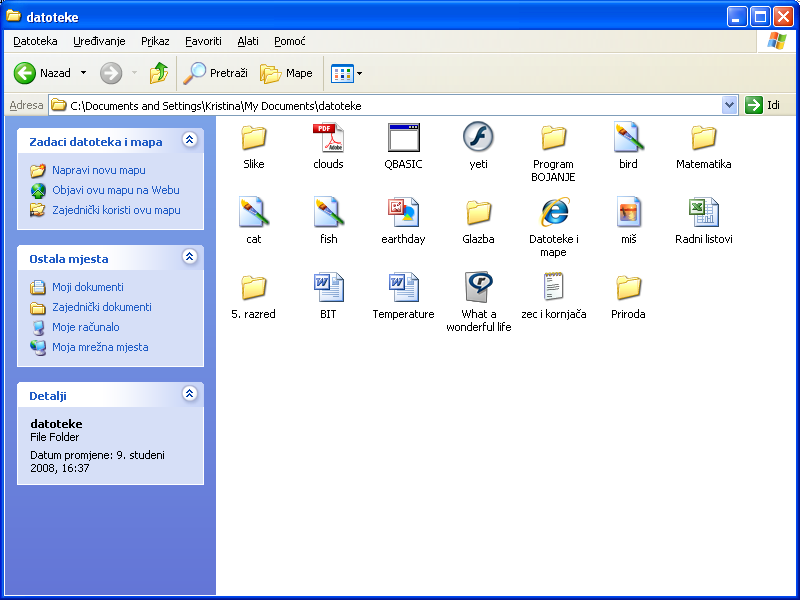 Zaokruži mape na slici.
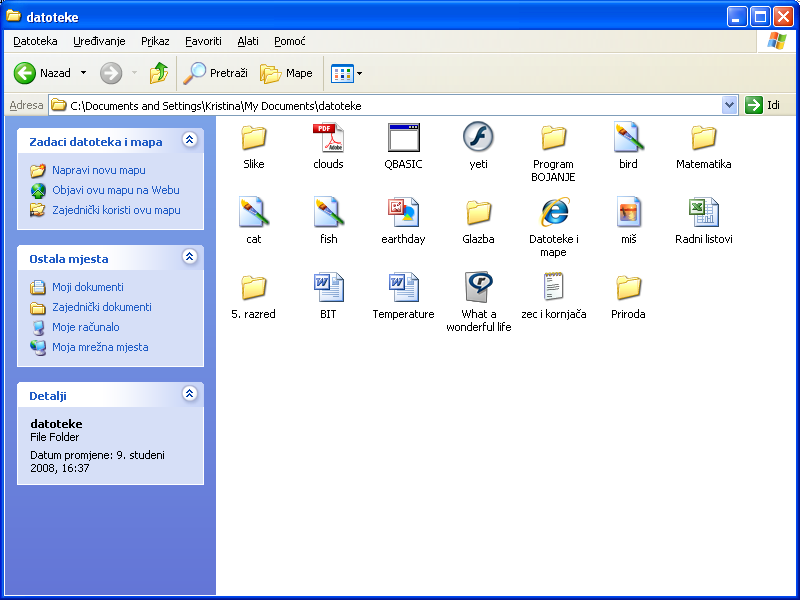 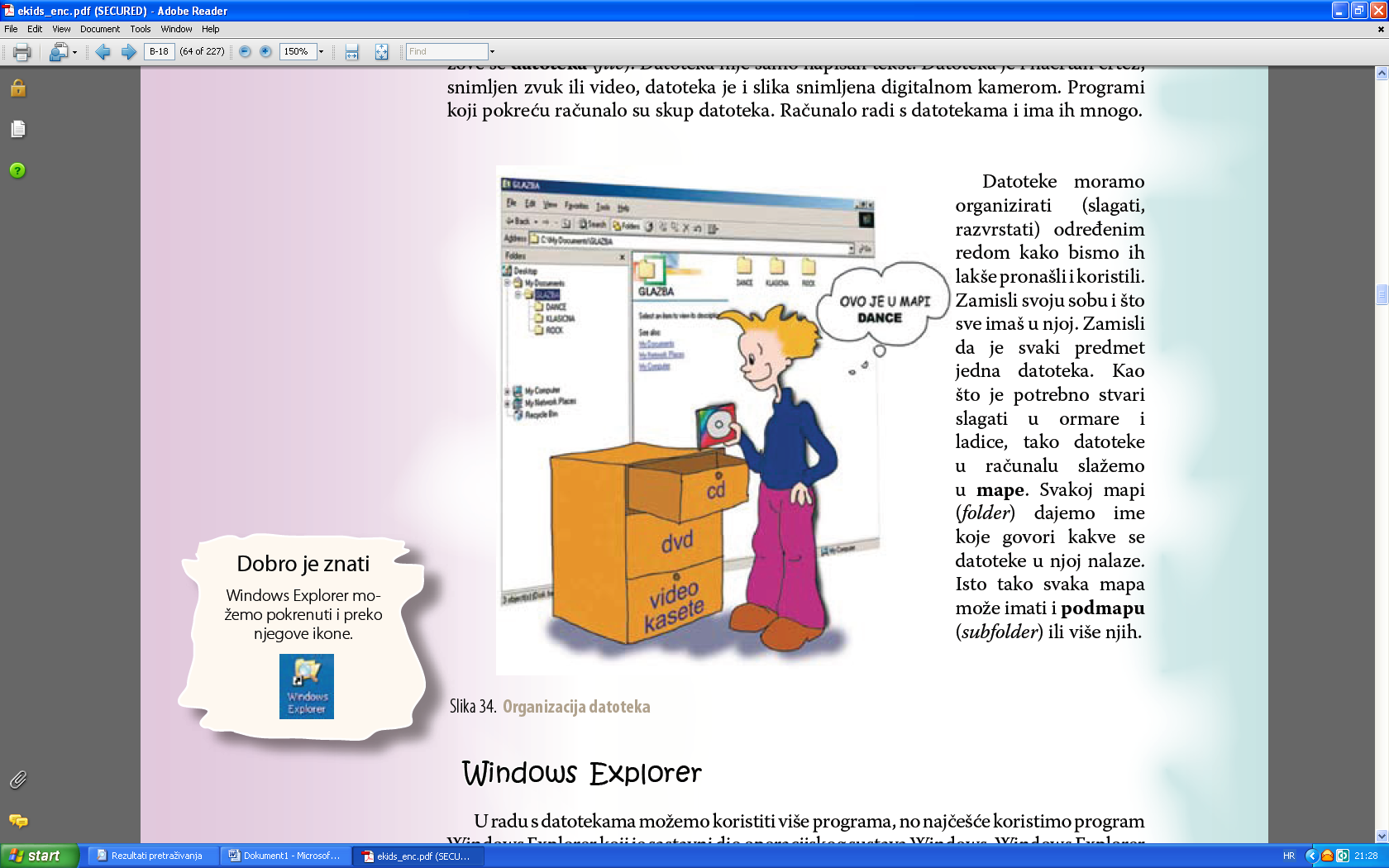 Zašto stvaramo mape?
Da bismo organizirali podatke u spremniku računala.
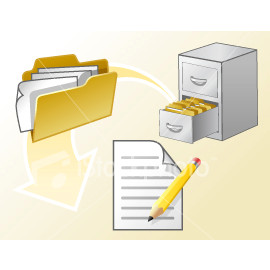 Što predstavljaju dijelovi crteža?
a)
b)
c)
a) spremnik računala 
    (USB, tvrdi disk,...)
b) mapu
c) datoteku
b)
a)
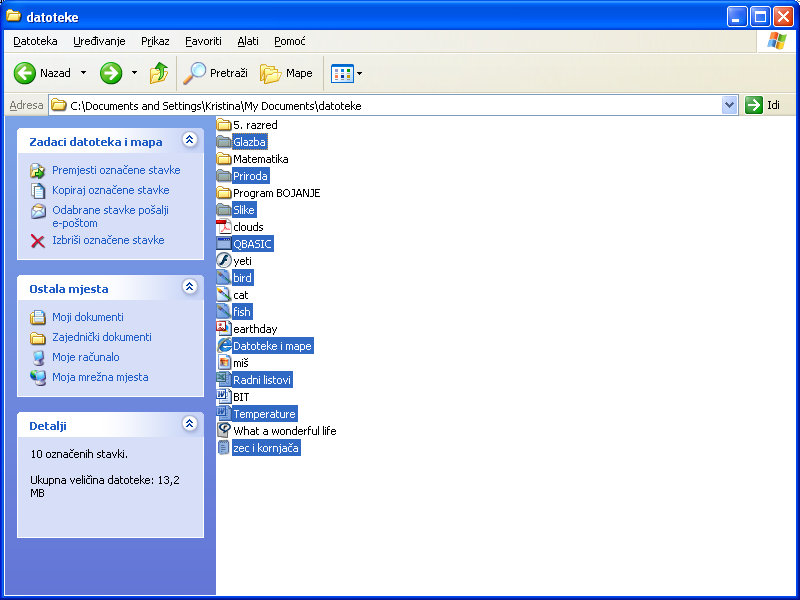 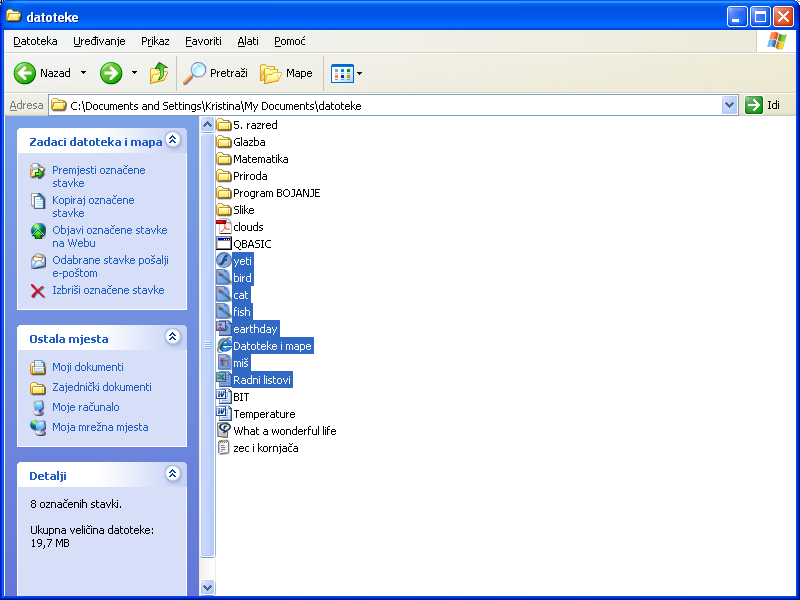 Kako označiti nekoliko datoteka?
CTRL+lijevi 
klik miša
Pritisni i 
povuci
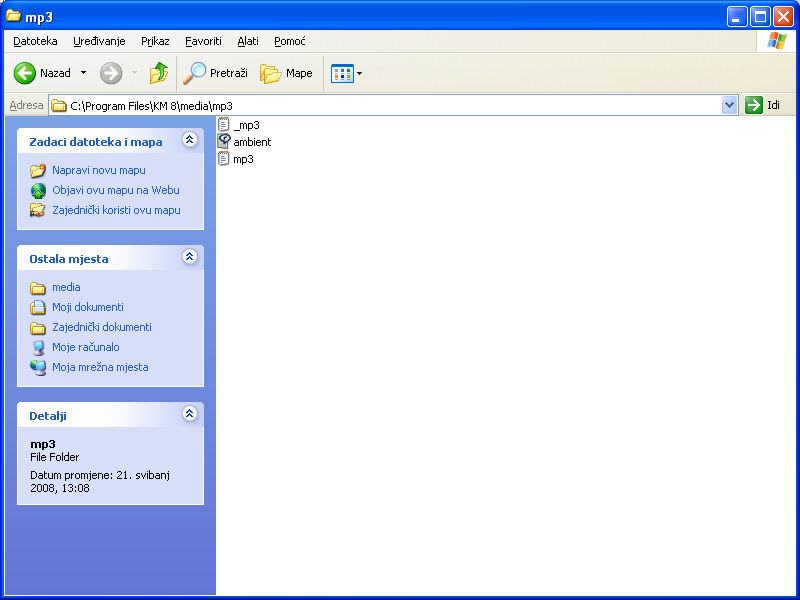 Objasni!
Na tvrdom disku otvorena je mapa PROGRAM FILES, podmapa KM 8, podmapa MEDIA, podmapa MP3
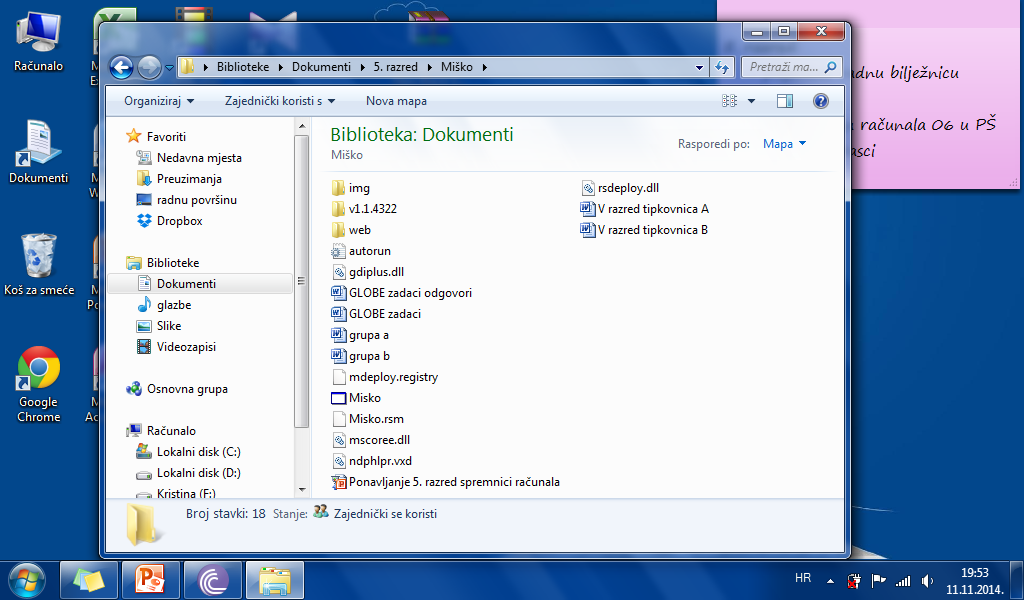 Objasni!
Otvorena je mapa BIBLIOTEKA, podmapa DOKUMENTI, podmapa 5. RAZRED, podmapa MIŠKO
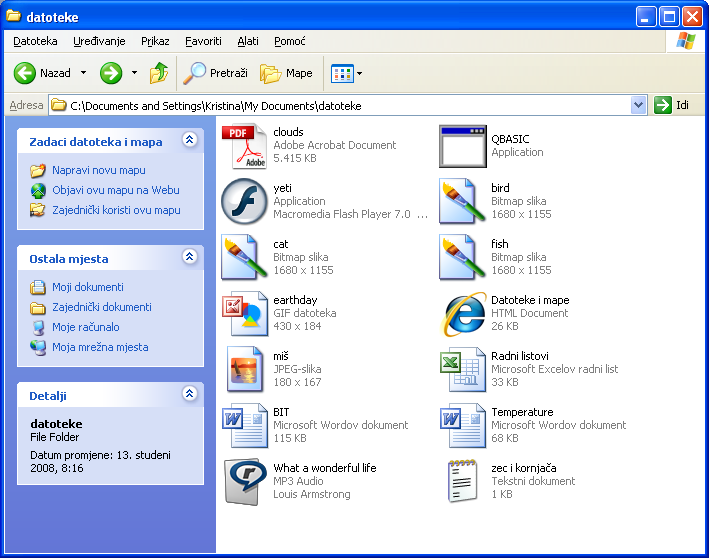 Koje podatke mogu saznati o datoteci?
Naziv datoteke, veličinu datoteke, vrstu datoteke, što je sadržaj datoteke, datum kad je stvorena datoteka,...
Koliko podmapa vidim kad otvorim mapu SOFTWARE?
3
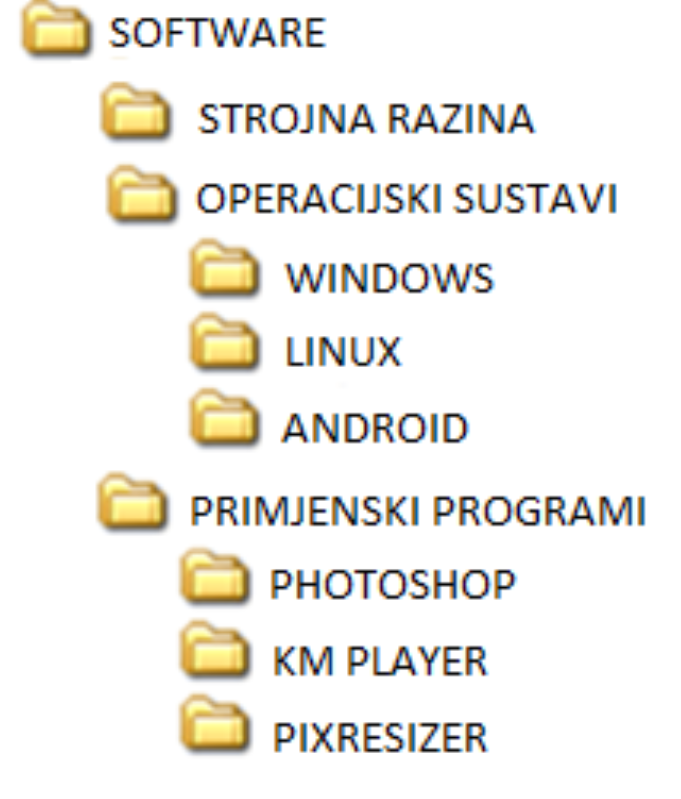 Koliko podmapa vidim kad otvorim mapu OPERACIJSKI SUSTAVI?
3
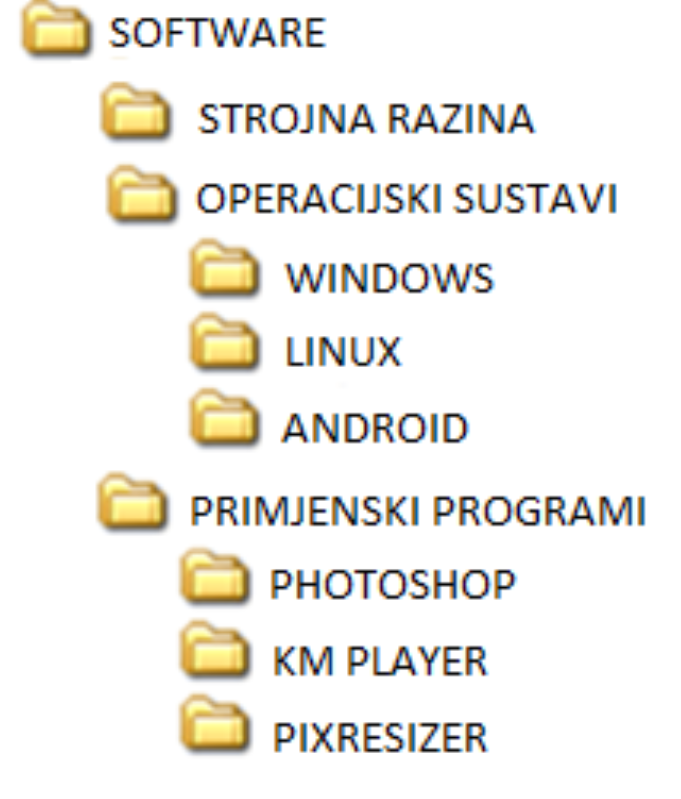 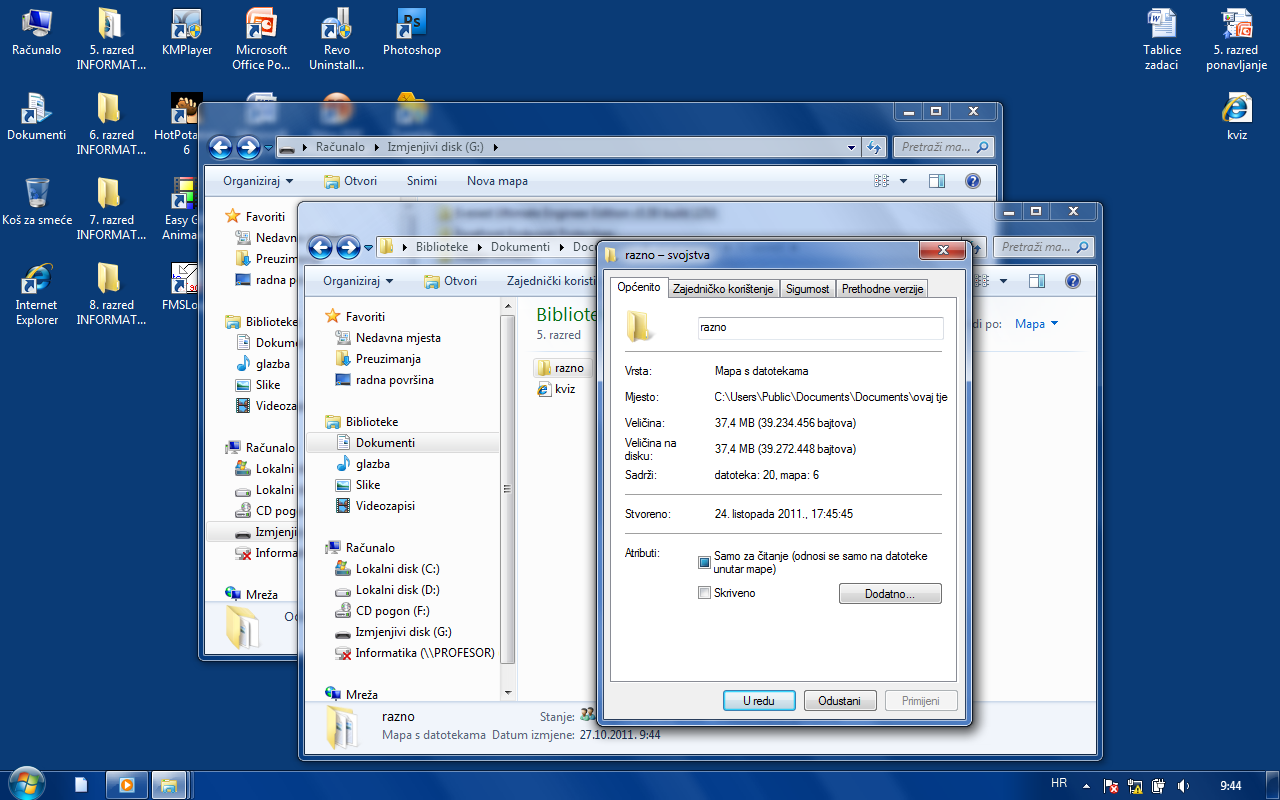 Koliko u mapi RAZNO ima datoteka i podmapa?
Koliko podmapa sadrži mapa NASTAVA?
2
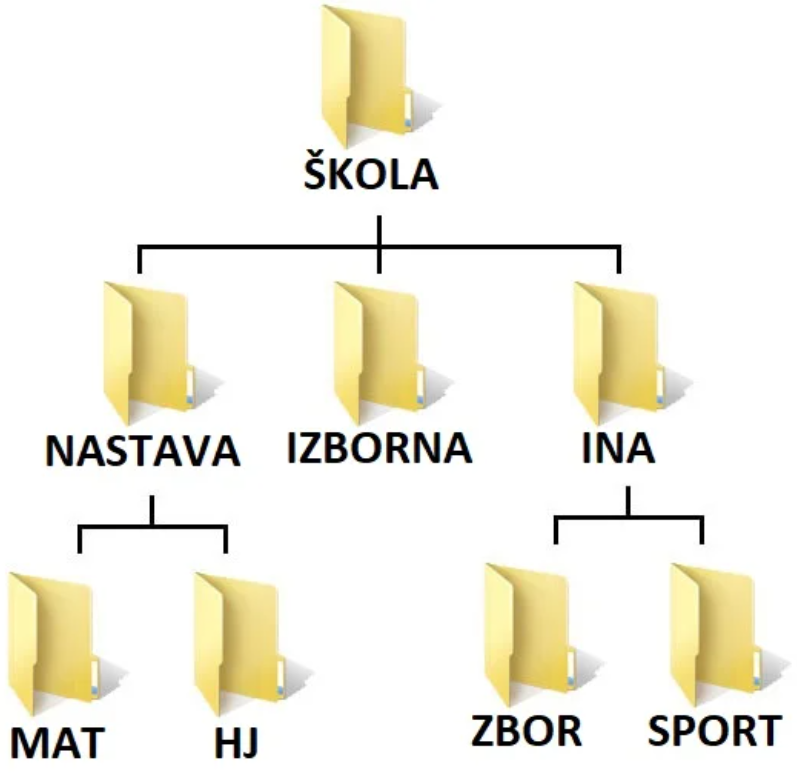 Koliko vidim podmapa kad otvorim mapuŠKOLA?
3
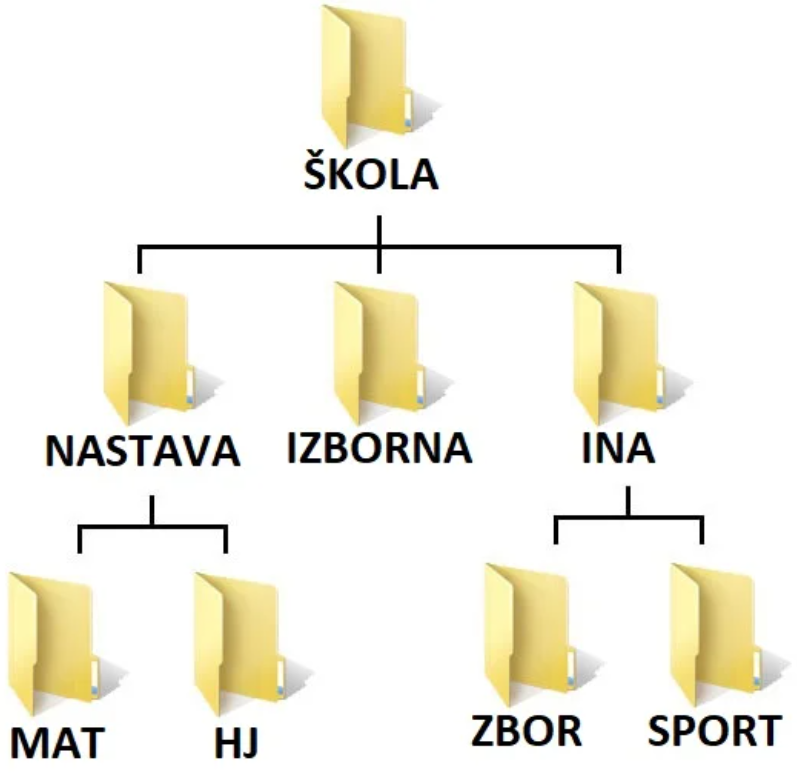 Nabroji što može biti sadržaj datoteke?
Sadržaj datoteke može biti tekst, slika, crtež, fotografija, animacija, zvuk, video-isječak,…
Nabroji što može biti sadržaj mape?
Sadržaj mape može biti druga mapa (podmapa) i jedna ili više datoteka.
Koliko podmapa sadrži mapa ŠKOLA?
4
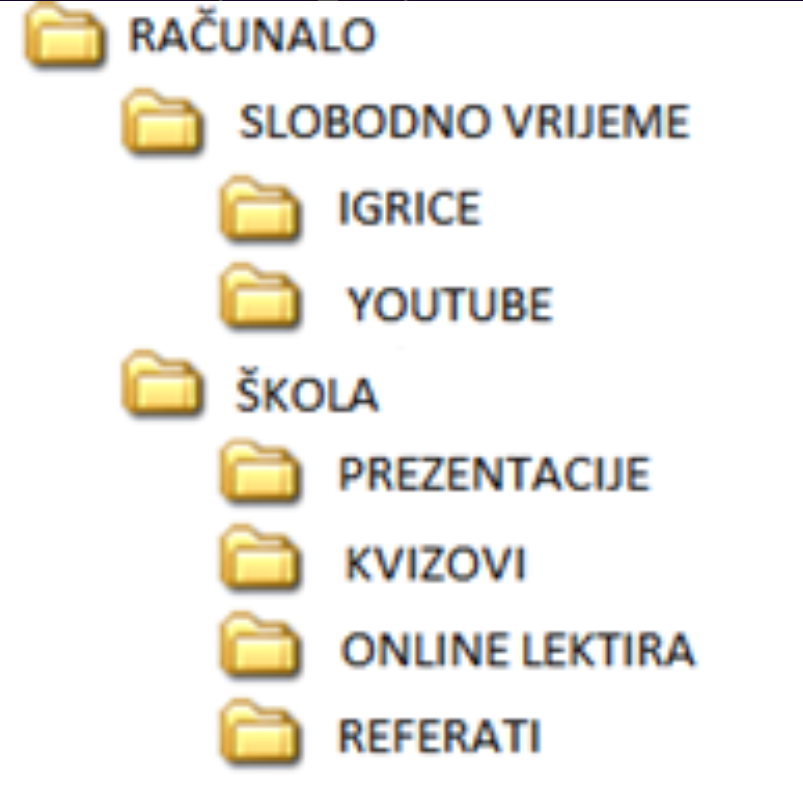 Koliko podmapa vidimo kad otvorimo mapu RAČUNALO?
2
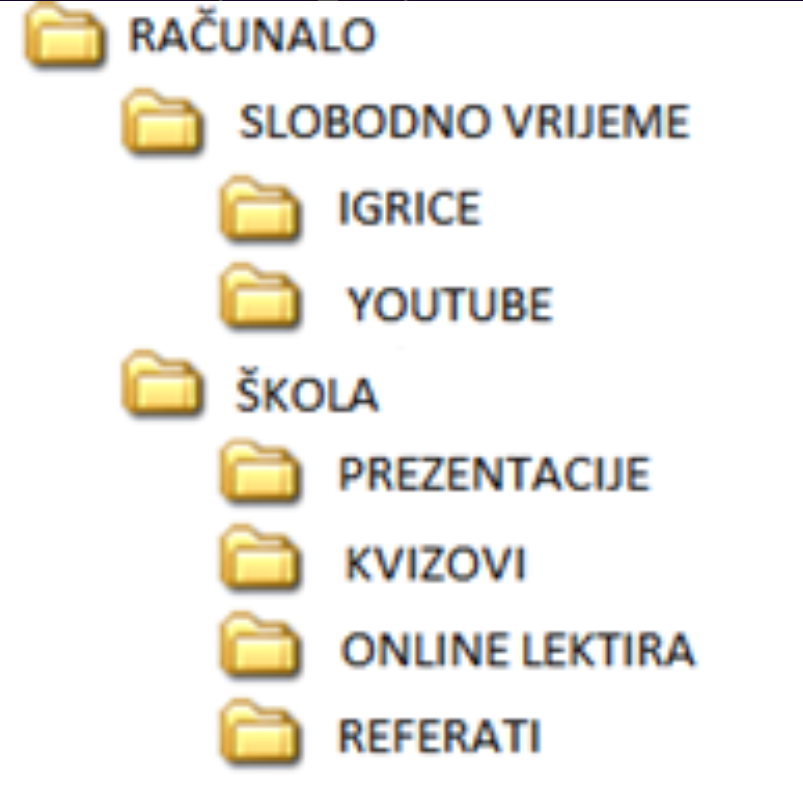 Koliko podmapa sadrži mapa SLOBODNO VRIJEME?
2
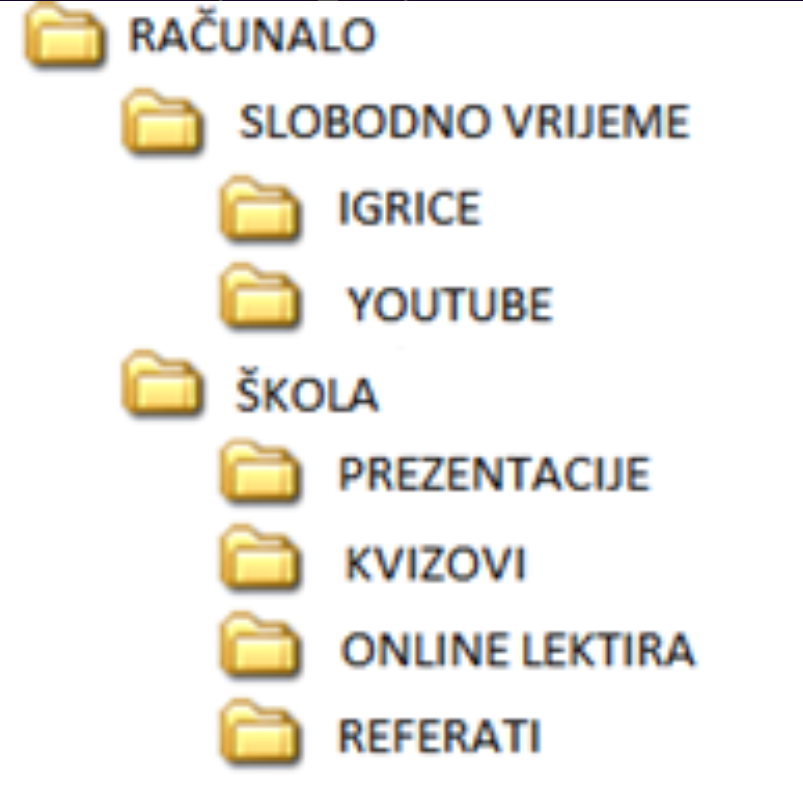 Objasni C:\VJEŽBE\INFORMATIKA\5.RAZRED
Na tvrdom disku nalazi se mapa VJEŽBE, u njoj podmapa INFORMATIKA, u njoj podmapa 5. RAZRED.
Objasni C:\VJEŽBE\INFORMATIKA\ZADATAK.DOCX
Na tvrdom disku nalazi se mapa VJEŽBE, u njoj podmapa INFORMATIKA, u njoj datoteka ZADATAK.DOCX
Što je datoteka?
Datoteka je zapis različitog sadržaja (tekst, slika, zvuk, video, …) koji se na 
organiziran način mogu zapisati na spremnik računala.
Što je mapa?
Mapa je prostor na nekom od spremnika u koji spremamo datoteke ili druge mape (podmape).
Što je podmapa?
Podmapa je mapa u mapi.
Koliko znakova smije imati ime datoteke ili mape?
do 255
datoteka
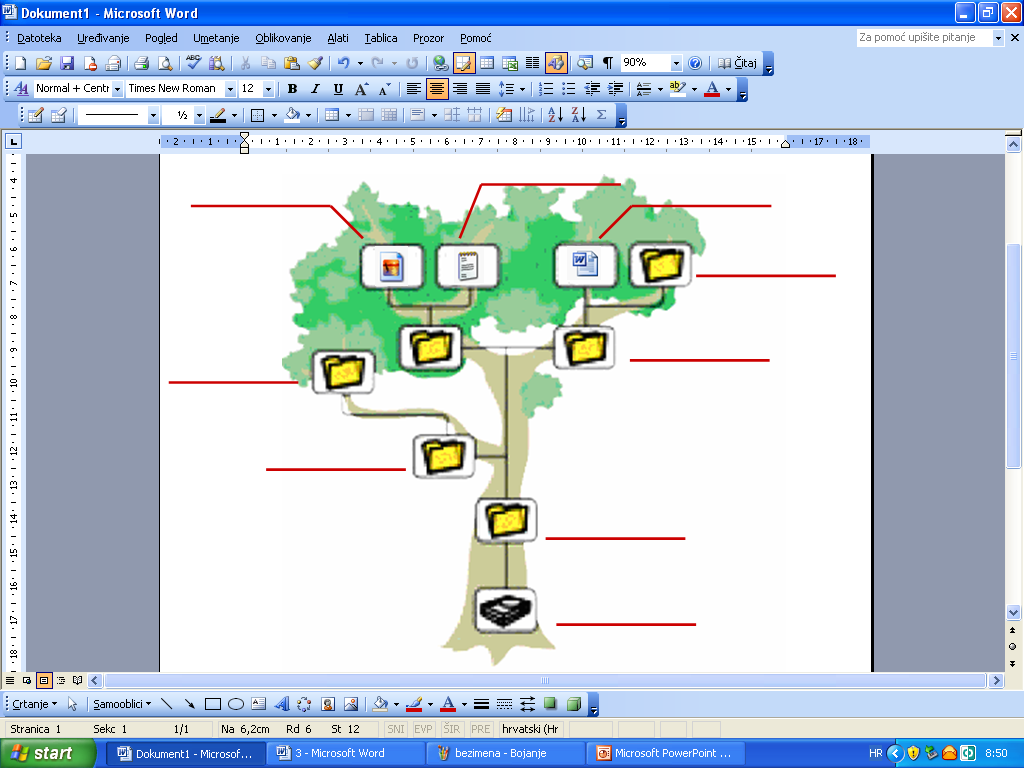 datoteka
datoteka
podmapa
podmapa
podmapa
podmapa
mapa
tvrdi disk
jesen u gradu
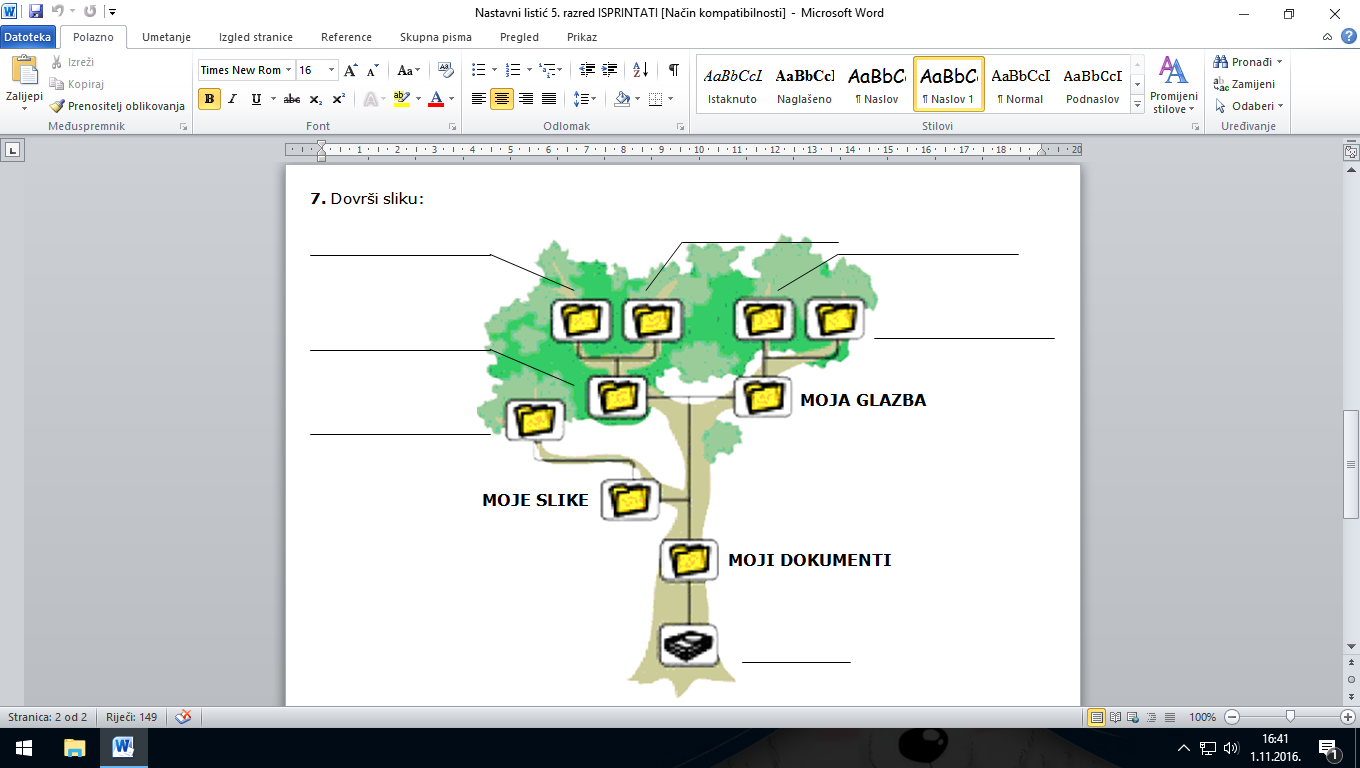 s ljetovanja
glazba za zbor
mp3
moj video
za školu
tvrdi disk
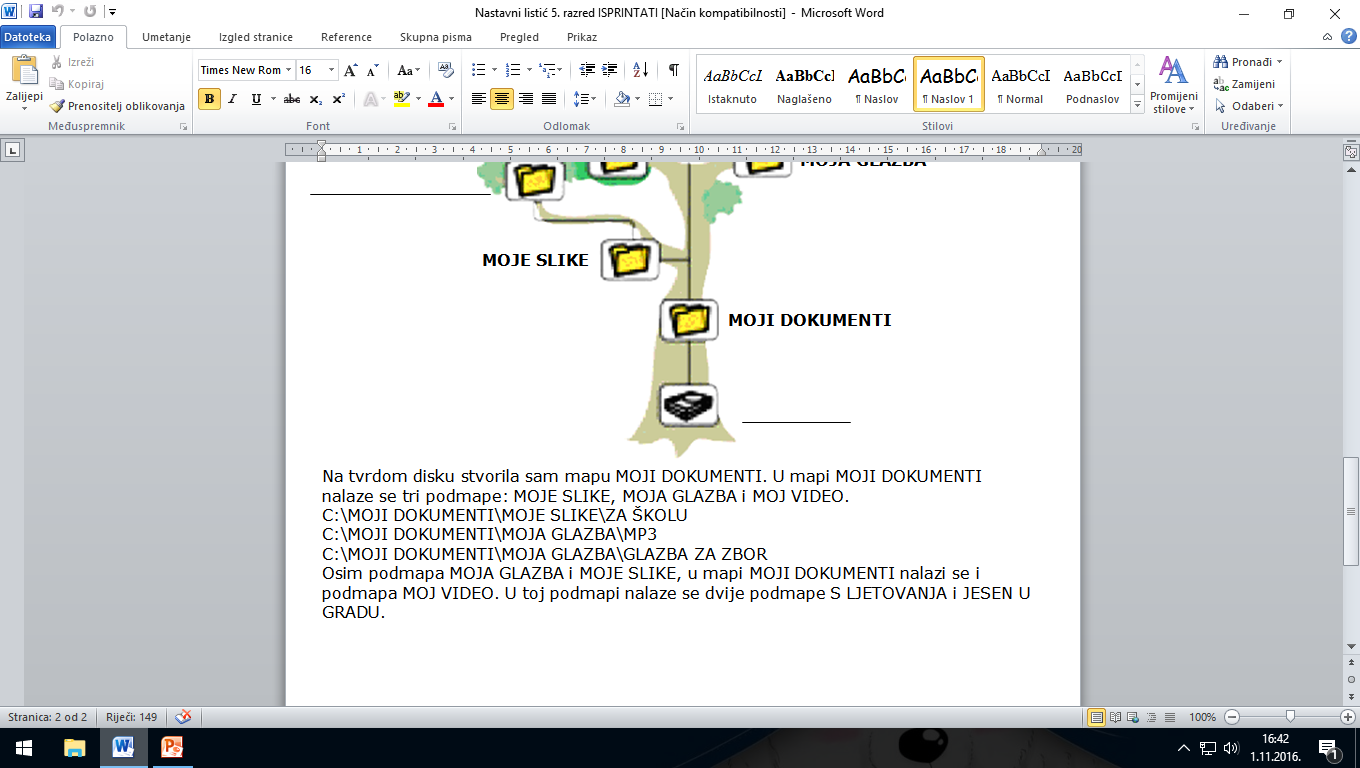